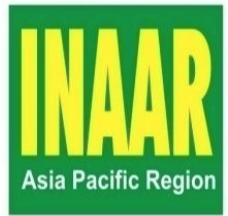 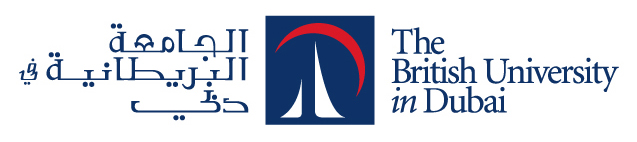 International Conferences, Dubai 13th and 14th January, 2016
Venue: Al-Bustan Centre and Residence, Al Nahda Road, U.A.E.
Differentiating types of inquiry practices that are implemented in Chemistry and mathematics classes in Dubai, UAE
Marwa Eltanahy   
DIC018
Introduction
Teaching strategies are the main guides that enhance students’ learning and determine the quality of their attained outcomes (Vermunt & Verloop 1999). Thus, students’ engagement in variety of activities will put them in charge of their learning (Orlich 2013).
Inquiry
Inquiry is commonly defined as the process of understanding and doing science in the way scientists follow to discover the nature of life
Inquiry-based learning (IBL) is an important teaching instructional approach that is supported by educational reforms globally and in the United Arab Emirates as it enhances students’ scientific skills and supports their abilities
[Speaker Notes: Teaching strategies are critical practices and the main guides that enhance students’ learning and determine the quality of their attaind outcomes. So engaging students in variety of interactive learning activities will put them in charge of their learning to be more independent learners.

Inquiry is commonly defined as a process of understanding and doing science in the way scientists do to discover and explore phenomenon in the surrounding life.
Therefore, IBL is globally considered as one of the most substantial key elements in many reform efforts in education as well as in  UAE because it accelerate students’ acquisition of scientific skills and provide them with more meaningful learning opportunities which is strongly required at the future careers.]
Rational of the study
Yager (2010) argued that though being familiar with inquiry term, the majority of teachers are still unaware of the core meaning of inquiry and its actual implementations in their classes.
In the light of the reform context
UAE goals = NRC goals
develops
Produce new generation of students who are more independent learners and scientifically literate
Students’ learning skills
Teaching strategy
Learning activity
UAE ministry of education 2001
Encourages 
teachers
IBL instruction
[Speaker Notes: UAE Ministry of education encourages teachers to apply successful IBL instruction in their classes to achieve the reform goals and develop students’ learning skills to become more problem solvers , and reported that this successful implementation of IBL depends on both teaching strategies and learning activities that are highlighted in this study

 
One of the most significant goals that have been stated in United Arab Emirates is implementing effective inquiry types in the classroom. Thus, Ministry of Education (2001) encourages the teachers of different subjects to practice these inquiries in order to positively enhance the intrinsic motivation of the students. Consequently, teachers play the major role in facilitating and coaching their students to affectively understand this top – down approach.]
Purpose of the study
To explore how high school teachers implement inquiry instruction in chemistry and mathematics classes in grade 12.
Objectives
To identify the type of applied inquiry in each subject.
To differentiate elements of inquiry practices that are implemented in chemistry and mathematics classes.
The significane of the study: 
To emphasize the beneficial role of implementing inquiry based learning in supporting science and math education in the light of the participants’ practices.
Study Questions
The study is conducted to answer the following questions;
- How do interactive classrooms promote inquiry-based learning approach?

- What is the type of inquiry that is implemented in chemistry and math classes?
Keywords:
Inquiry instruction; science; mathematics
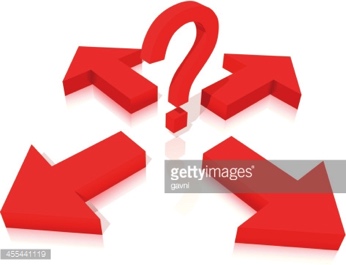 Theoretical Framework
1.Exploring the phenomenon 
2.Focusing on a question
3.Planning & conducting
 investigation
4. Analyzing data
5. Constructing & communicating new knowledge
Theoretical Framework
(NRC 2000)
Main principles of learning science (5Es)
Main principles of learning Mathematics
(NCTM 2000)
[Speaker Notes: National Research council recognized the 5Es as the main principles of learning science (NRC 2000), 
while National Council of Teachers of Mathematics identified another principles and standards of learning math (NCTM 2000).]
Types of inquiry
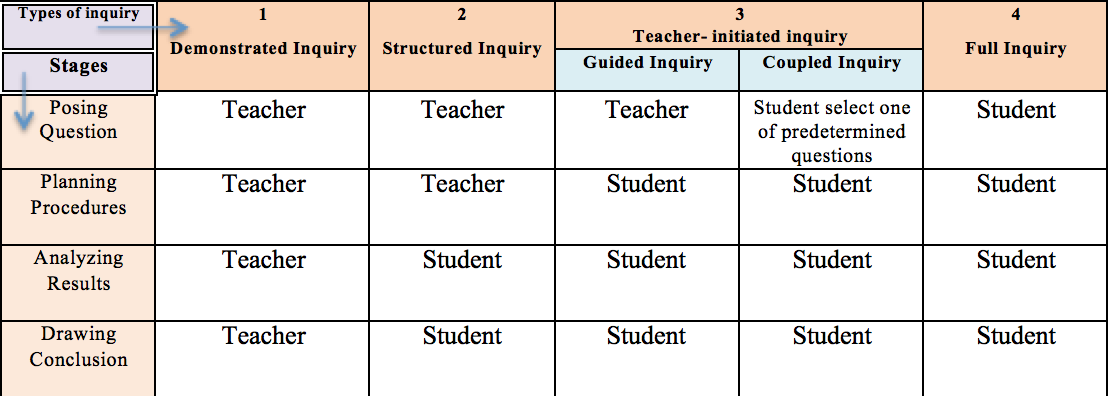 Types of inquiry-based learning (Llewellyn, 2011; Sadeh, I. & Zion, M. 2001).
Literature Review
Importance
The effect of applying IBL as a constructivist learning process on students’ learning
Increase learning curiosity
Discover more natural phenomena
Enhance acquisition of scientific skills
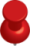 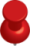 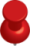 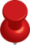 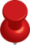 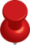 Provide more meaningful learning experience
Accelerate students’ understanding
Establish personal decision
[Speaker Notes: - Scientific literacy emphasizes that students will be more able to discover natural phenomenon when they apply the scientific process in learning through inquiry instruction (Harlen 2000). In addition, Mathematical literacy emphasizes that implementing mathematical principles will support students’ abilities to investigate mathematical ideas in order to solve problems (Goldsmith, Mark & Kantrov 1998).

 - Who is the scientifically literate person? The literature of science education believe that a scientifically literate person is the one who appreciates the strengths and limitations of science and who knows how to use scientific knowledge and ways of thinking in order to solve problems and logically make rational social decisions.]
Main Obstacles of implementing Inquiry learning
Although, inquiry practices support the acquisition of scientific skills that are essential for students to connect real life applications to the subject matter.  Previous studies in education reform claimed that it is difficult to plan and implement a successful inquiry technique (The National Academics, 2005),
Inquiry activities should fit the class time
Uniform appropriation of inquiry features
Intensive process required technology & materials
Support traditional teaching
 approach
Nature of IBL and its elements should be recognized
Students should be fully engaged in inquiry learning
[Speaker Notes: 6. Scientific investigation techniques such as data collection and analysis can be complicated and typically require a level of precision and care that are not required of students in their everyday experiences. If students are not able to master these techniques, then they cannot conduct investigations that yield meaningful results. The need for tools to be accessible to learners across the full diversity of abilities and prior experiences is another challenge]
Methodology
Qualitative case study
By using
Observation
Observation is a great tool that help observer obtain information about different corresponding factors that affect the class context such as teachers and students behaviors, attitudes, teaching strategies and learning activities as well (Johnson & Christensen 2008).
Four class visits took place to collect the required qualitative data
To increase the study reliability
The observation tool is modified from 
“assessing student understanding in science” (Enger & Yager 2009)
To increase the study Validity
Its protocol is reviewed by professional educator in BUID
[Speaker Notes: A qualitative research design is conducted to fulfill the purpose of the study. Observation is the instrument that is used as it is appropriate to answer the research questions.

Being a complete observer is beneficial in exploring unfamiliar issues that might be uncomfortable for any of the participants to be discussed (Creswell 2009). Thus, extensive notes were recorded during the observation of chemistry and mathematics classrooms’ instruction 

four class visit observations took place for those teachers and the period of each class was 45 minutes, 2 periods for each class

Qualitative reliability increased when the approach or the instruments are consistent across different studies to enhance the credibility of the study 

Obviously, employed teachers have privileged that increase the accessibility of the data collection by establishing rapports with the eligible participants in order to motivate them for effective cooperation]
Methodology
Science and Mathematics teachers at the participating school in Dubai
Purposeful 
Sampling
Population
Grade 12 students
Nominated by the admin
1 Chemistry & 1 math (female teachers)
Good inquiry practices
formal operational
 stage’s skills
40 girls
 (2 classes)
Above 14 
years old
[Speaker Notes: Educational psychologists explained the characteristics of students in different stages. According to Piaget, adolescents are in the formal-operational stage where they have “the ability to deal with potential or hypothetical situation” and they can think abstractly and reason logically.]
Ethics
[Speaker Notes: - Ethics were taken into consideration as It is essential for successful researcher to address any anticipating ethical dilemmas in advance 
- Teachers were able to withdraw from the participation of the research at any time. Therefore, they were informed that participants’ anonymity is totally saved. They were totally aware of the purpose of this exploration, its objectives and significant benefits as well.]
Data Analysis & Findings
Demographic information
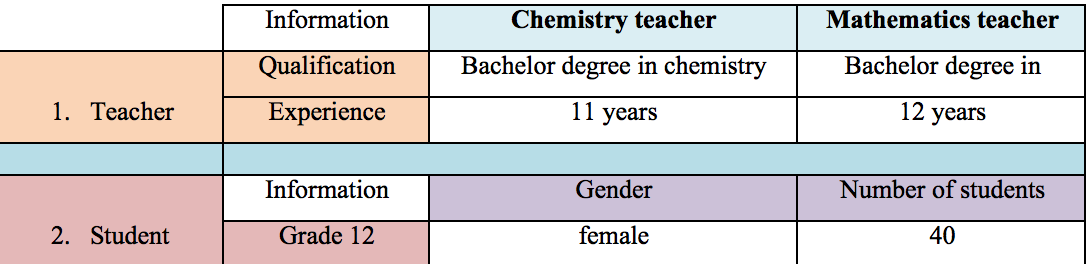 Both mathematics and chemistry teachers have started their first classes by highlighting the main objectives of the lesson, listing its keywords and then mentioned the essential questions that should be investigated by G12 students.
Area & Segments of scientific inquiry
Engagement
1
Question area
1.Exploring the phenomenon
2.Focusing on a question
Chemistry
Mathematics
Teaching
Teaching
Teacher: Used starter activity
 to engage students, 
Ex: 
Four Square Concept
Compare & Contrast sheets
Teacher: Used warm up activities 
(Mix, Pair, Share) and
 (Anticipation guide) to introduce 
the problem of the lesson.
The main question was given
Learning
Learning
Student: 
Their prior knowledge
was assessed, connected to new
 experience.
-Posed a question to be investigated
Student: 
Their prior knowledge
was assessed, connected to new
 experience.
[Speaker Notes: All the collected qualitative data were coded and recorded in tables based on selected themes that reflect the inquiry stages and principles of learning]
Area & Segments of scientific inquiry
Exploration
3.Planning 
 4.conducting the investigation
2
Procedure area
Chemistry
Mathematics
Teaching
Teaching
Teacher:  C1: Started with predetermined plan then students’ plan new procedures for AC2.
- C2: Scaffolding cooperative groups in student-centered approach
Teacher: Solved guided question,
Explained new math formula,
All suggested steps and roles 
were provided in advance
Learning
Learning
Student: 
C1: followed given sequence then
 constructed a plan.
C2: Brainstorming-based investigation
 to enhance scientific skills
Student: 
Actively involved in Jigsaw method in heterogeneous groups to apply the given procedures
Area & Segments of scientific inquiry
Explanation
Extension
Evaluation
5.Analyzing data
 6.Constructing new knowledge
 7.Communicating
3
Result area
Chemistry
Mathematics
Teaching
Teaching
Teacher: encouraged accountability,
Used probing questions to extend their ideas.
-Promoted the accommodation process. Both FA & SA were used
Teacher: Assigned tasks for 
homogenous groups, posed real life examples.
- Formal & informal assessments were used.
Type of inquiry implemented
Class1                 Class 2
Structured
   Inquiry                    Guided
                              Discovery

    Guided 
   Inquiry
Type of inquiry implemented
Class1                 Class 2


Structured  Inquiry
Learning
Learning
Student: 
Collected the required data and analyzed it, Discussed the findings, posed new questions, Mentioned real life applications, Drew conclusions
Student: 
Compared groups’ results, classified them in graphic organizer, Drew & discussed conclusions
Discussions
Science (Chemistry)
Mathematics
1
3
2
4
5
Engagement
Explanation
Exploration
Extension
Evaluation
Solving problem
Communication
Connection
Representation
Connect students’ prerequisite knowledge and their new learning experience
Reasoning and Prof
Students test their hypotheses to the problem through reasonable evidences
Use previous experience to elicit examples from real life applications
Extend outcomes to more innovative ideas in order to construct new knowledge
Teachers’ assessment and evaluation to students’ presentations
[Speaker Notes: The study questions were fully answered; type of inquiry is defined in each subject, elements of IBL are differentiated. The IBL implementation was affected by the nature of each discipline and its learning principles. Thus, here are the comparison between the principles of science and math which is supported by LR of inquiry.]
Conclusion
Hence, all inquiry components were exist, Teachers at the schools have good pedagogical knowledge about IBL instruction and they have the potential to practice different types of IBL in their classes. However, teachers’ practices are more frequently a mix of both structured and guided inquiry than open inquiry learning in their classes.
Interactive classrooms prompts inquiry based learning by successfully focusing on all the principles of learning science and math to implement the main areas of inquiry effectively.
The standards of mathematics education are not equivalent to the 5Es of scientific inquiry but have similar characteristics as both represent specific process standards However, both of these two disciplines are learned in a comparable ways during its process standards which is considered as a positive correlation between them .
Science is an inductive teaching approach which proceeds from specific to general, while mathematics is a deductive teaching approach which proceeds from general to specific
[Speaker Notes: Literature of inquiry argued that the integration between science and mathematics has a great impact on acquiring the essential scientific problem-solving skills that are needed to enhance students’ learning process. 


It is expected that participating teachers would be pleased by many of the results as they show they do not resort to lecture-mode in class and that they are profoundly aware of IBL elements and are working towards developing their students’ pertinent scientific skills.

More PDP are required with demo classes.]
Limitation/ Recommendation
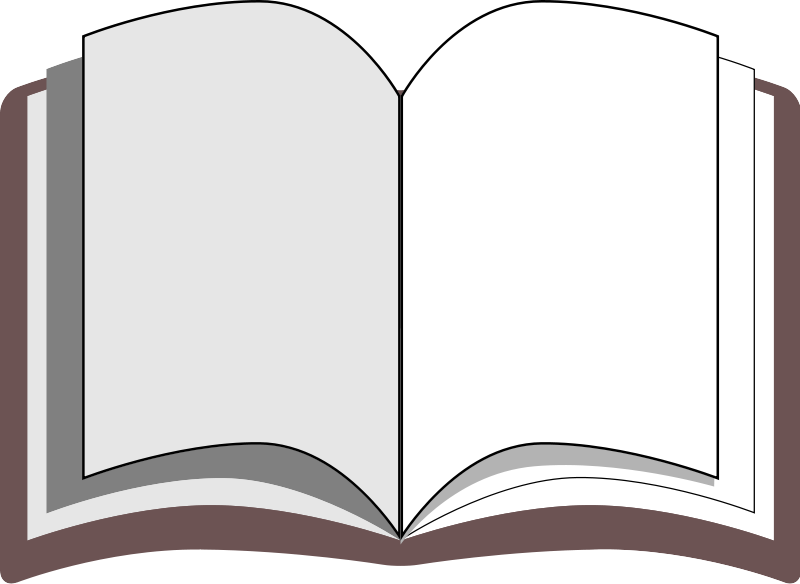 Further studies:
Examine IBL effect
The extent to which admin is willing to overcome IBL barriers
Small number of participants
Females only lead to bias
Instruments: observations only
International Conferences, Dubai 13th and 14th January, 2016
Venue: Al-Bustan Centre and Residence, Al Nahda Road, U.A.E.
Thank you
Marwa Eltanahy   
DIC018